Federally-Declared Flood Disasters

(DCL DSTR)
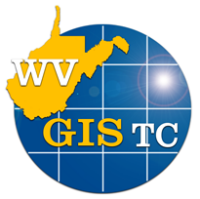 West Virginia UniversityWV GIS Technical Center
April 2024
Declared Flood Disasters
Declared Flood Disasters; Rankings
Top 20% Ranking:
Scores Legend:
Bottom 20% Ranking:
Declared Flood Disasters; Maps
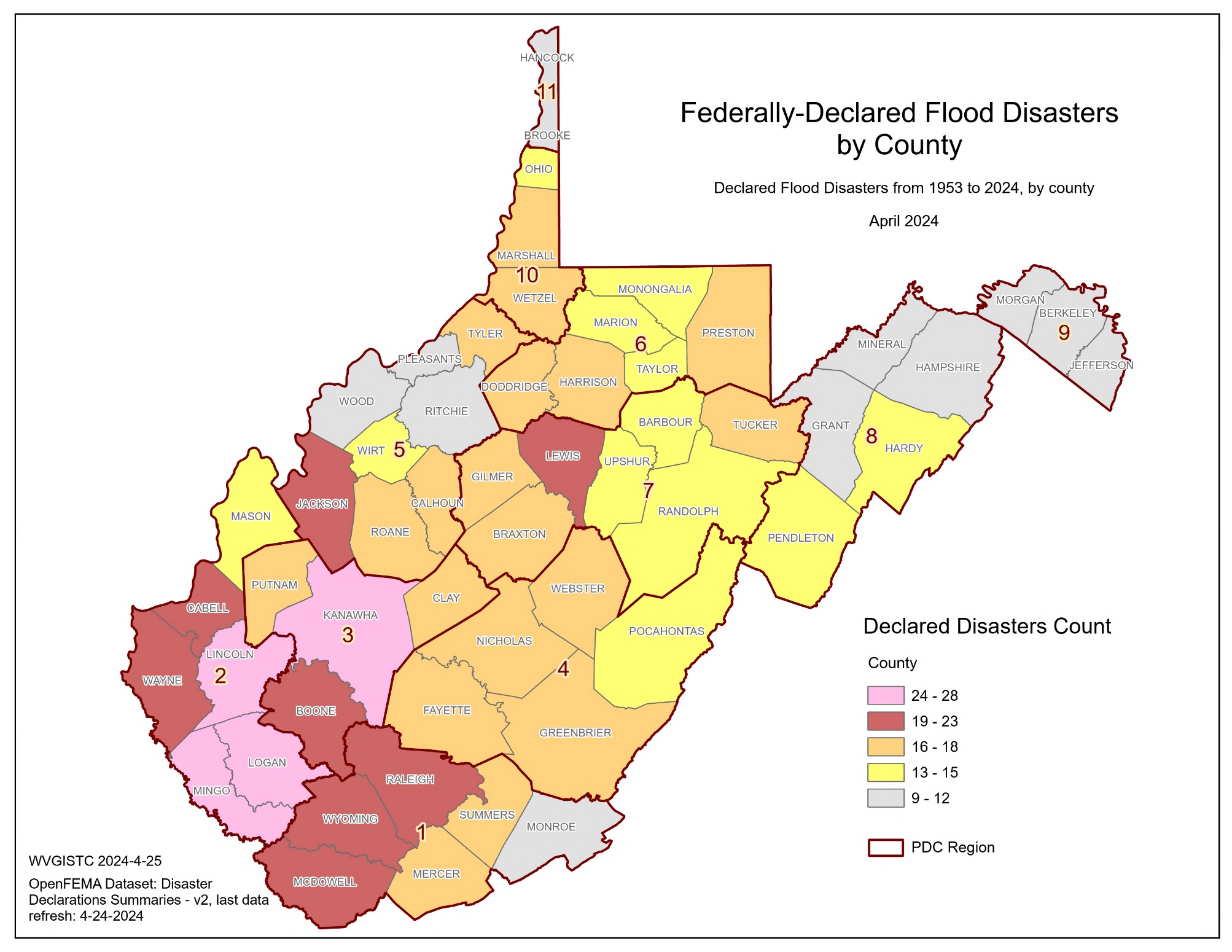 Declared Flood Disasters; Maps
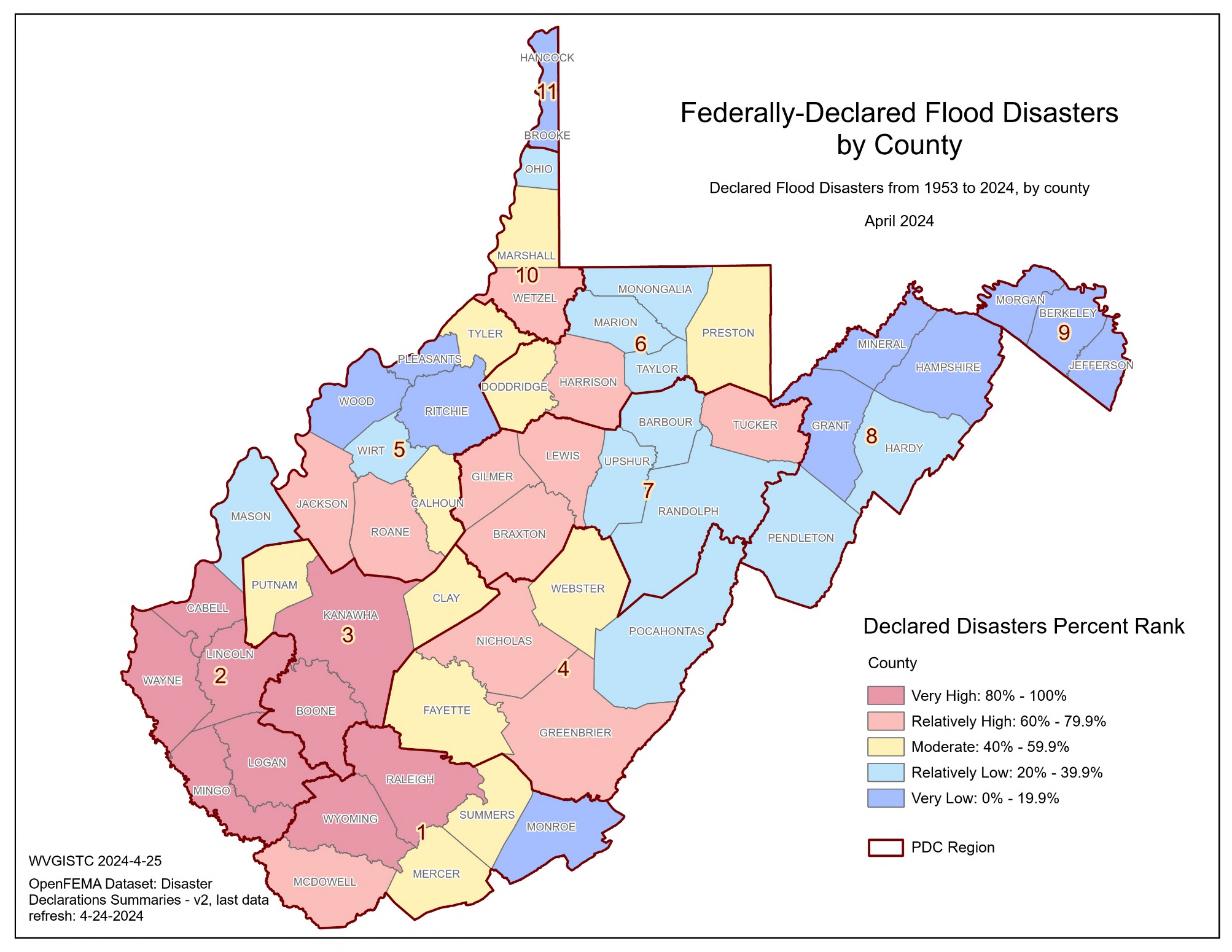 Declared Flood Disasters; Historic Events
Timeline of notable flood events in WV (1916 – 2018)
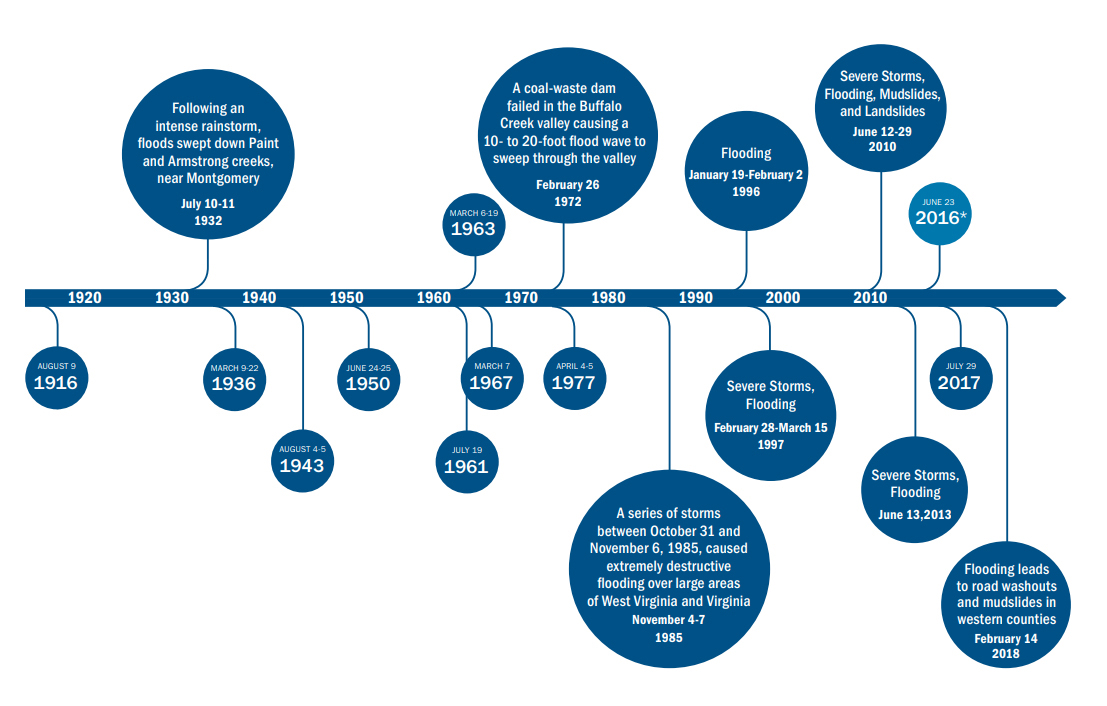 Source:
Federal Emergency Management Agency (FEMA). Understanding flood dangers in central West Virginia: Lessons learned from the June 2016 flood. https://www.fema.gov/sites/default/files/documents/Region_III_WV_FloodReport.pdf
Declared Flood Disasters; Deadliest Events since 1954
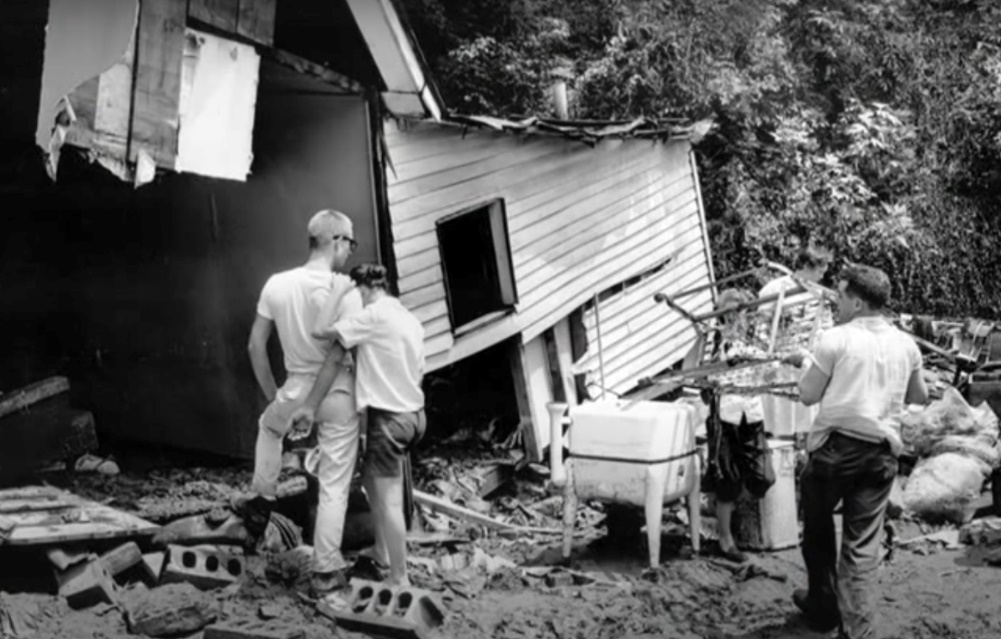 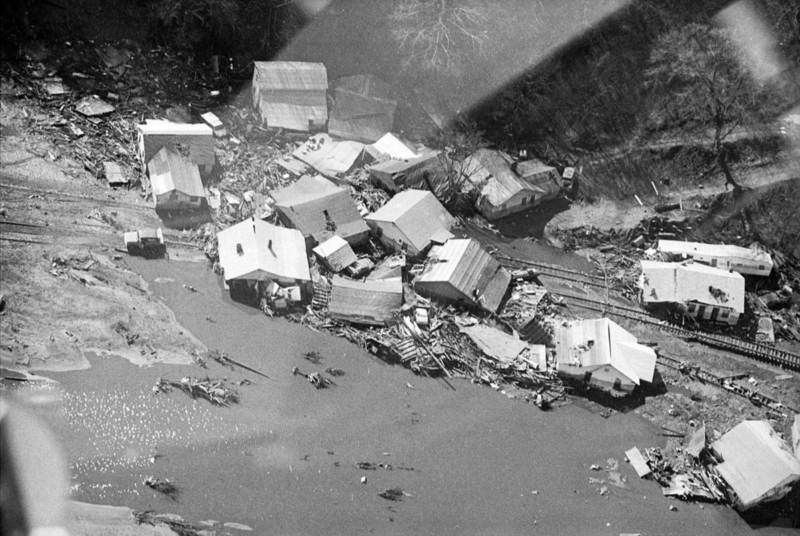 July 1961 (22 + 2 landslide fatalities)
Image: Kanawha County (Image link)
February 1972 (125 fatalities including 4 missing)                          
Image: Huntington (Image link)
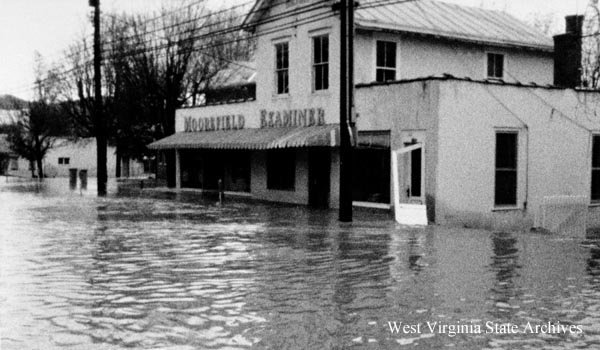 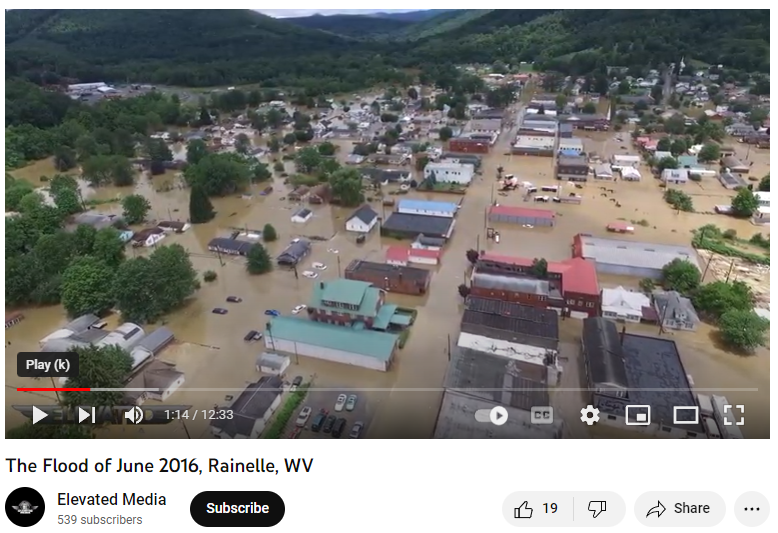 November 1985 (47 fatalities in WV)
Image: Moorefield (Image link)
June 2016 (23 fatalities)
Image: Rainelle (Image link)
Fatalities data source: https://www.wvencyclopedia.org/assets/0003/4074/Deadliest_Floods_in_WestVirginia_History.pdf
Declared Flood Disasters; Focus Communities
Federally-Declared Flood Disasters for the Counties of Focus Study Communities 
(Rainelle, White Sulphur Springs, Clendenin, Richwood, Marlinton, and Camden-on-Gauley)
Percent Rank Legend:
Relatively High: 60% to 79.9%
Moderate: 40% to 59.9%
Relatively Low: 20% to 39.9%
Very Low: 0% to 19.9%
Very High: 80% to 100%
Red: 90% to 100%
Declared Flood Disasters; Findings
Summary of Findings:
64 flood disasters have been federally declared in West Virginia since 1953 which equals to 2.7% of the total federally-declared flood disasters nationwide.
Mingo County has experienced the highest number of disasters (28) since 1954 while Pleasants County has the lowest number (9).
Harrison, Roane, Calhoun, and Clay counties have experienced the most recent federally-declared flood disaster (8/30/2023) while Berkeley and Hancock counties have not had such an event since August 2012.
Counties experiencing the highest or most recent disasters may bear a greater impact from these events, but they might also have increased awareness and willingness to seek mitigation regarding such disasters. Conversely, in counties with the lowest or least recent disasters, additional efforts may be necessary to effectively communicate the associated risks. 


Declared Flood Disasters Spatial Distribution:
Counties with the highest number of federally-declared disasters are mostly clustered in the Southwestern part of the state.
Counties with the lowest number of federally-declared disasters are mostly clustered in the Eastern Panhandle.


Focus Communities Highlights:
About the counties where the focus study communities are located:
Kanawha County has the highest number of federally-declared flood disasters (n=24, among the top 10%) followed by Greenbrier and Nicholas counties (n=18, among the top 20%).
Kanawha County has experienced the most recent disaster (3/4/2021) among these counties.